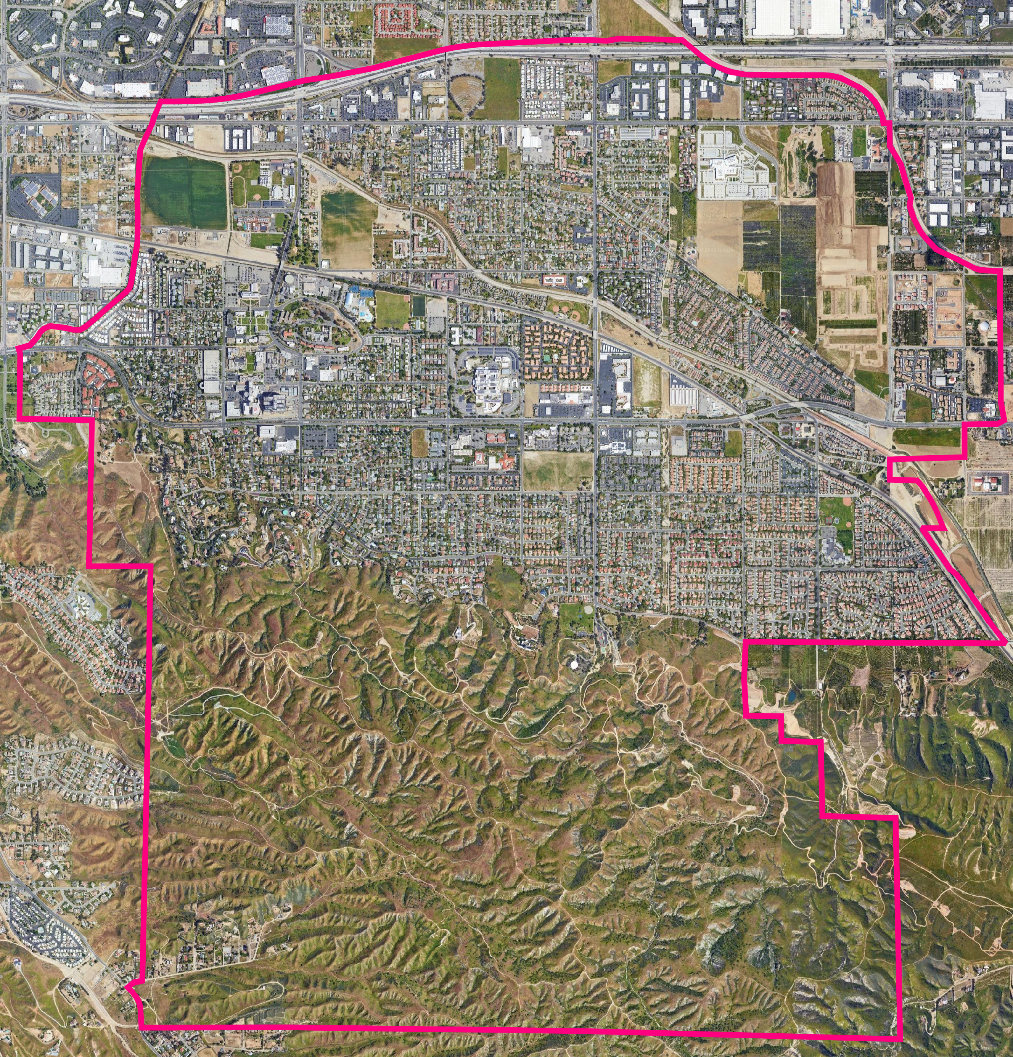 City of Loma LindaIntroduction to Districting
October 11, 2022
Dr. Douglas Johnson, NDC
Dr. Justin Levitt, NDC
National Demographics Corporation
Districting Process
October 11, 2022
Redistricting Rules and Goals
1. Federal Laws
2. California Criteria for Cities
3. Other Traditional Redistricting Principles
Respect voters’ choices / continuity in office
Future population growth
Geographically contiguous
Undivided neighborhoods and “communities of interest” (Socio-economic geographic areas that should be kept together)
Easily identifiable boundaries
Compact(Do not bypass one group of people to get to a more distant group of people)

Prohibited:
“Shall not favor or discriminate against a political party.”
Equal Population
Federal Voting Rights Act
No Racial Gerrymandering
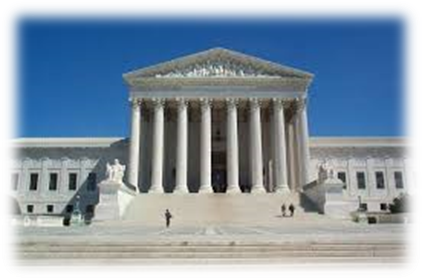 October 11, 2022
Draft Maps Overview
To date, the City has received nine full five-district maps from the community
These are numbered Maps 101 through 109
6 fail to meet legal requirements
2 are not population-balanced or contiguous
4 are not population-balanced
NDC added three maps to the conversation
110, 111, and 112
October 11, 2022
Not population-balanced or contiguous
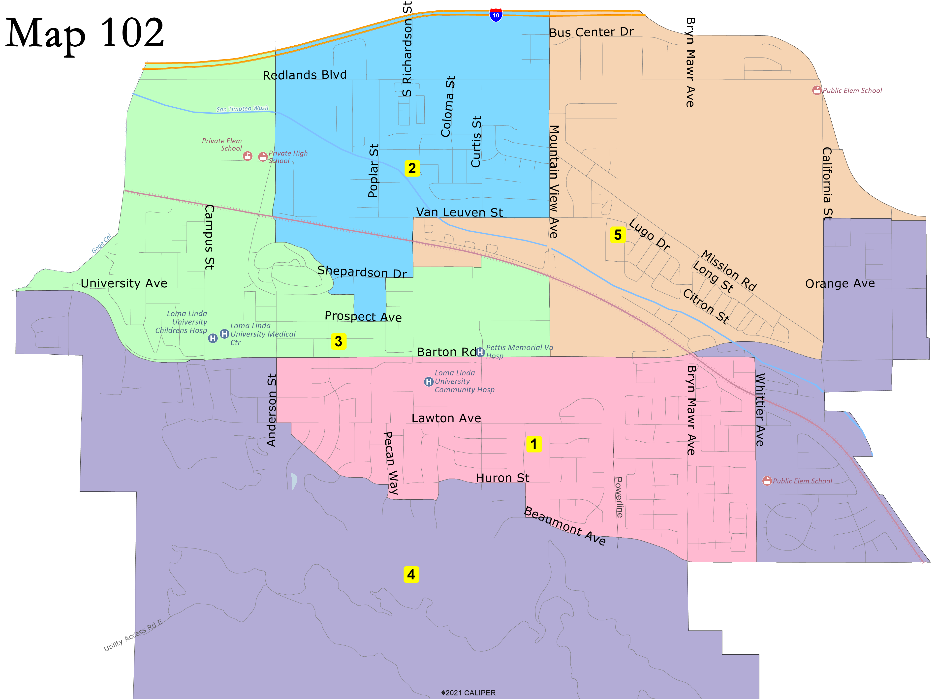 October 11, 2022
Not population-balanced
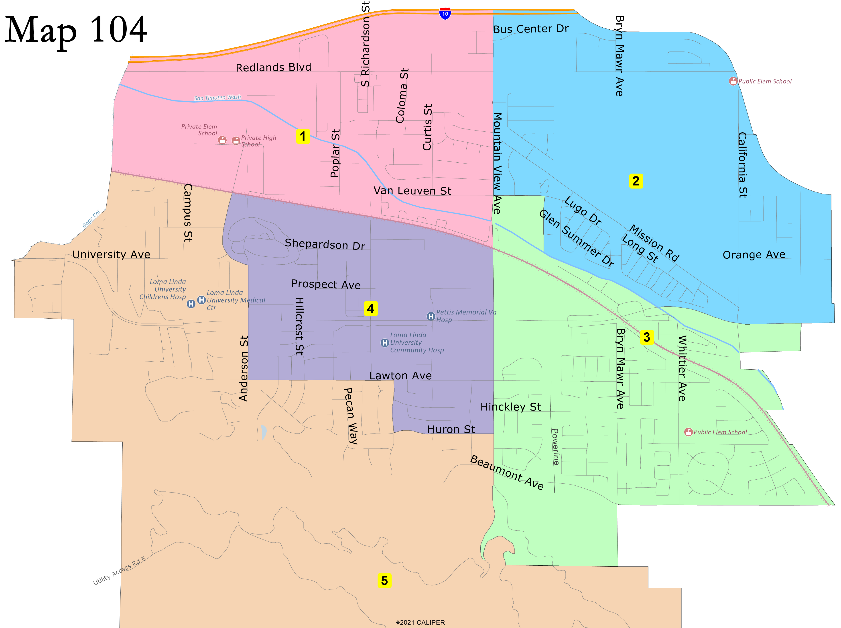 26.1% deviation
12.7% deviation
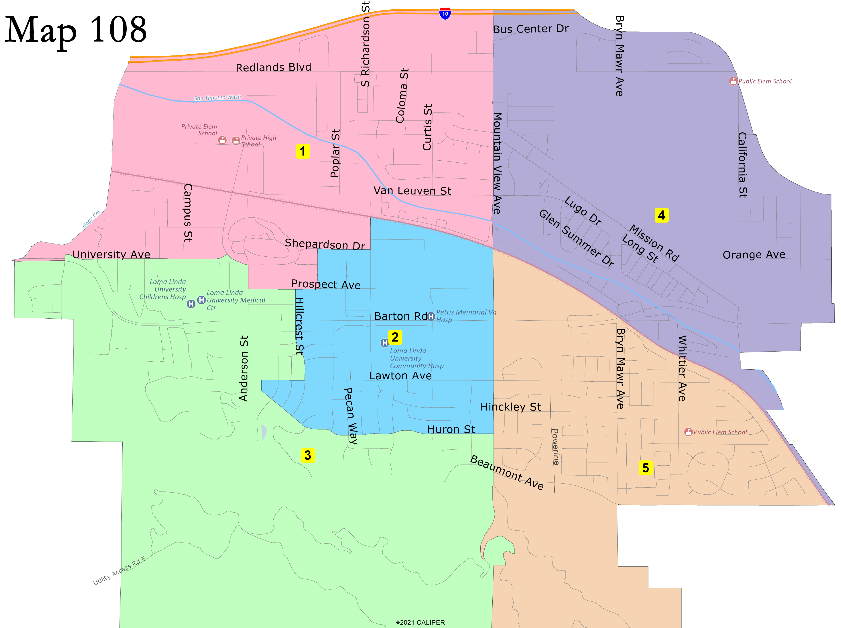 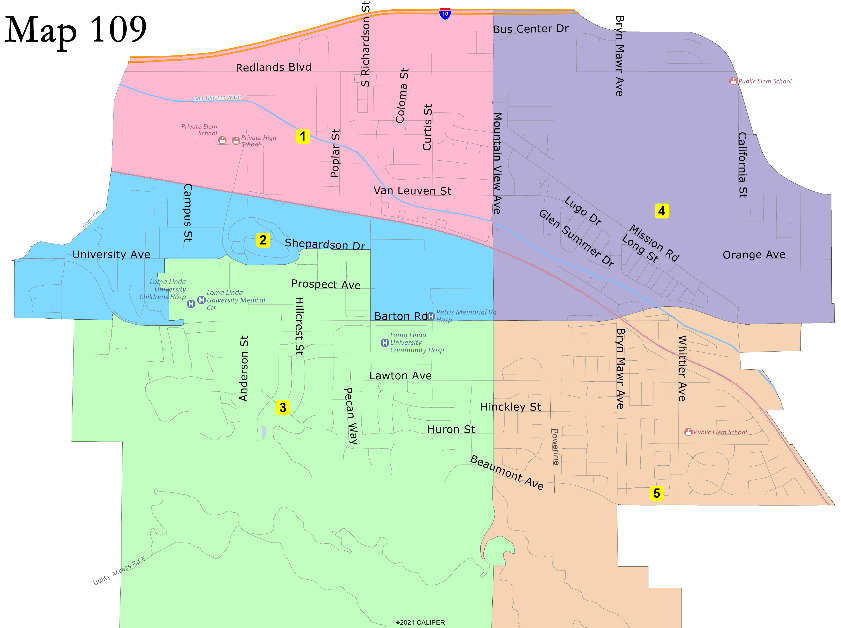 95% deviation
21% deviation
October 11, 2022
D1 between Mountain View and Anderson
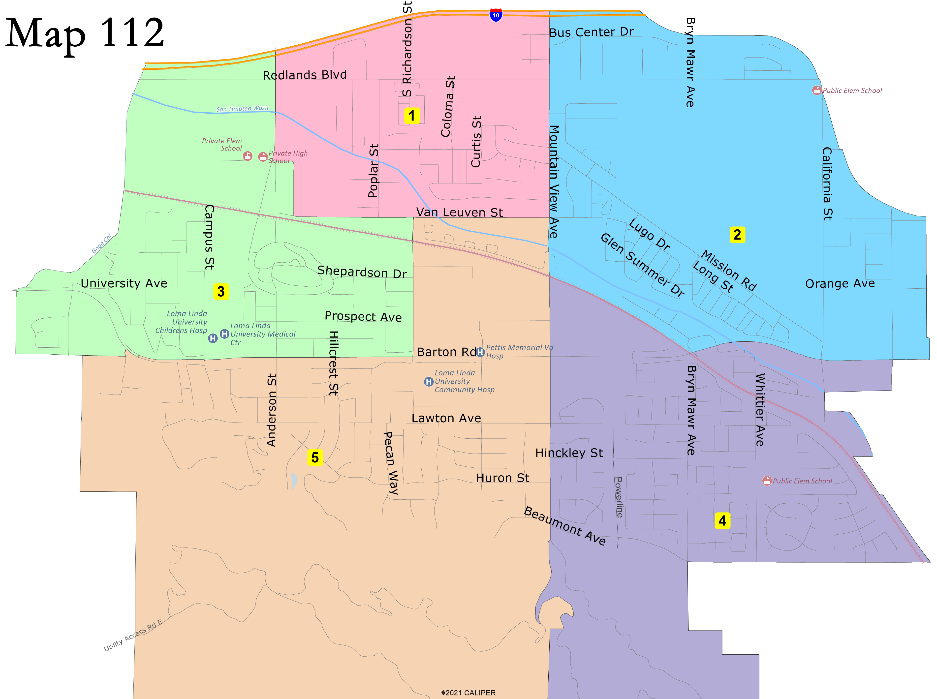 Sequence of Elections:
D1 – 2024
D2 – 2024 or 2026
D3 – 2024
D4 – 2026
D5 – 2024 or 2026
Sequence of Elections:
D1 – 2024
D2 – 2026
D3 – 2024 or 2026
D4 – 2024 or 2026
D5 – 2024
October 11, 2022
D1  follows railway
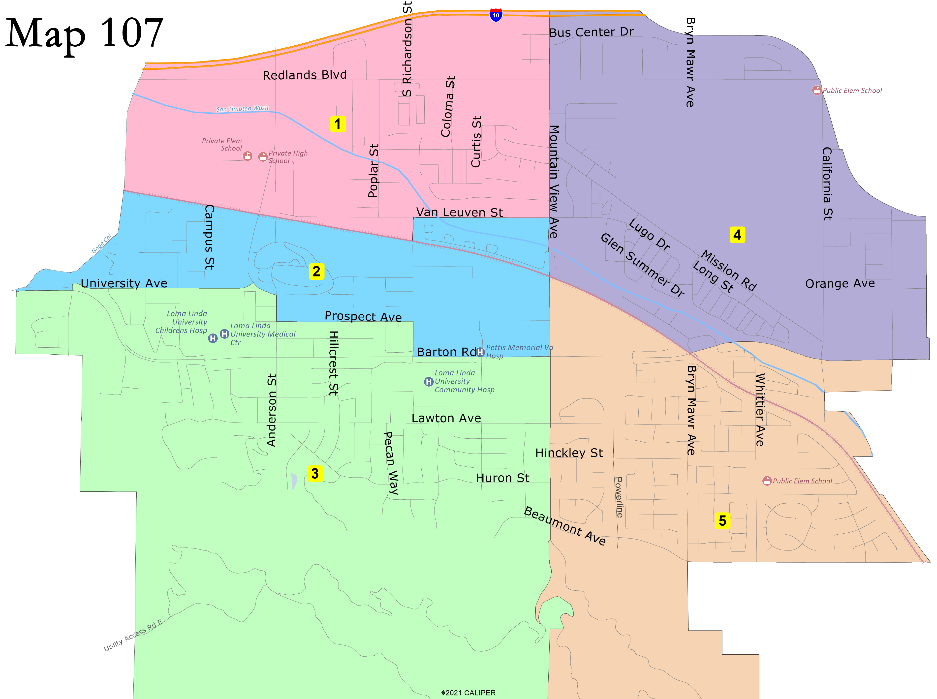 Sequence of Elections:
D1 – 2024
D2 – 2024 or 2026
D3 – 2024
D4 – 2026
D5 – 2024 or 2026
Sequence of Elections:
D1 – 2024
D2 – 2024 or 2026
D3 – 2024
D4 – 2026
D5 – 2024 or 2026
October 11, 2022
Map 110
Sequence of Elections:
D1 – 2024
D2 – 2026
D3 – 2026
D4 – 2024 
D5 – 2024
October 11, 2022
Map 111
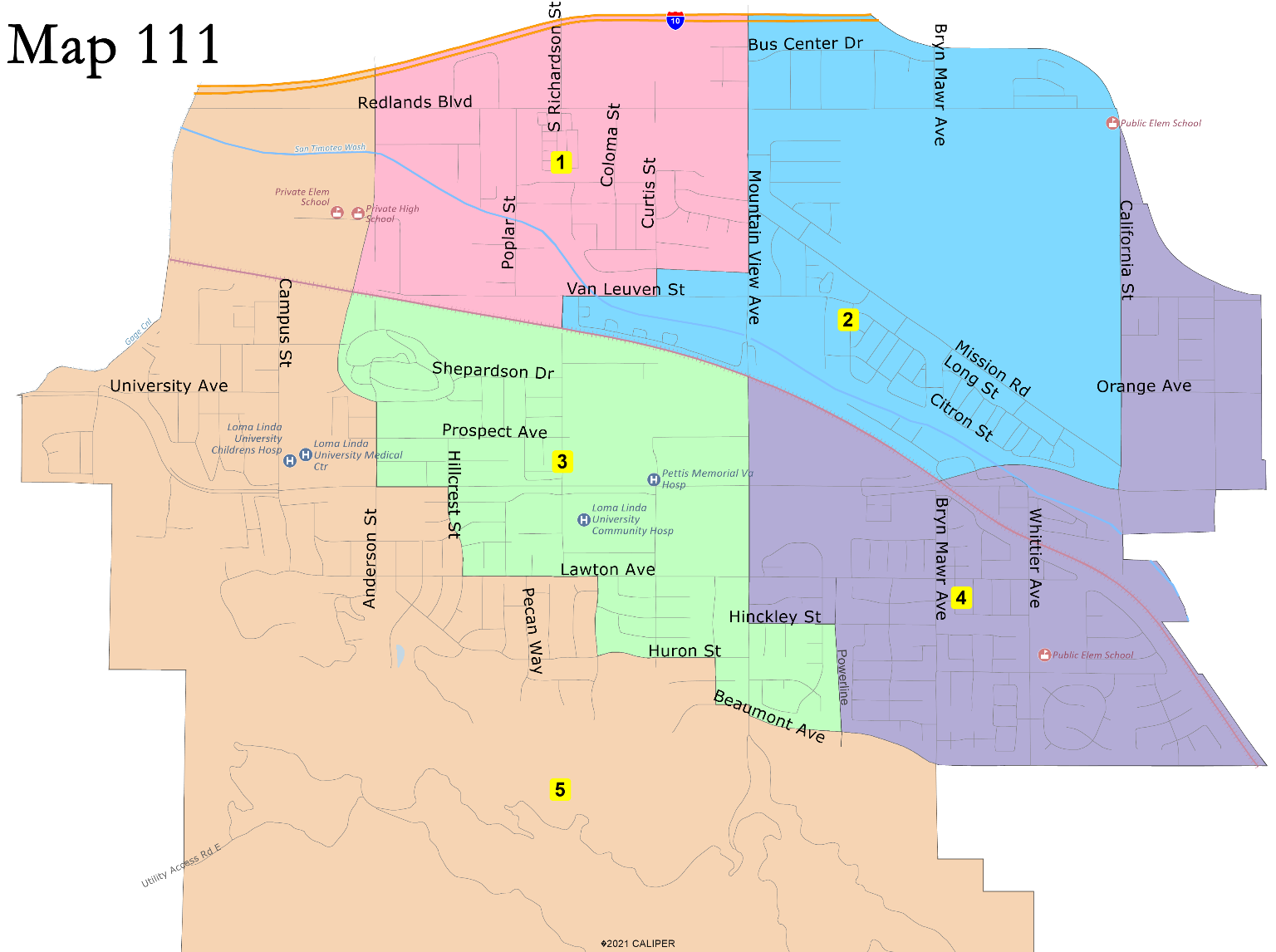 Sequence of Elections:
D1 – 2024
D2 – 2026
D3 – 2026
D4 – 2024 
D5 – 2024
October 11, 2022
Public Hearing & Discussion
What do you like about the different draft maps? 
Which draft map(s) best comply with the Fair Maps Act criteria?
What changes do you want NDC to bring back for the next hearing?

Any questions about the mapping tools?

Discussion:
Selection of 2-3 “Focus” maps
Requests for changes to the October 24th Hearing
October 11, 2022
Share Your Thoughts
Website
https://drawlomalinda.org/

Phone
T Jarb Thaipejr, City Manager,  909-799-2811
Lynette Arreola, City Clerk, 909-799-2819

Email
CVRA-Dist.based.elect@lomalinda-ca.gov
October 11, 2022